Adabiyot
11-sinf
Mavzu: 
Erkin Vohidov she’riyati
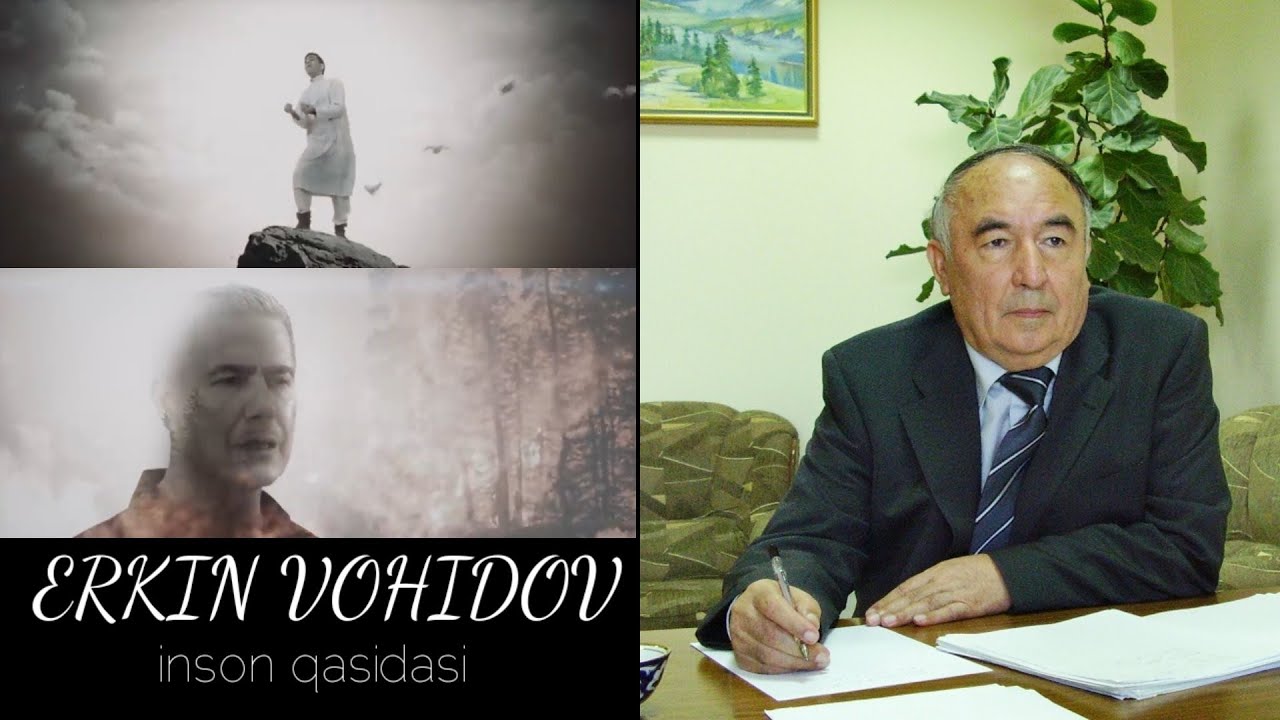 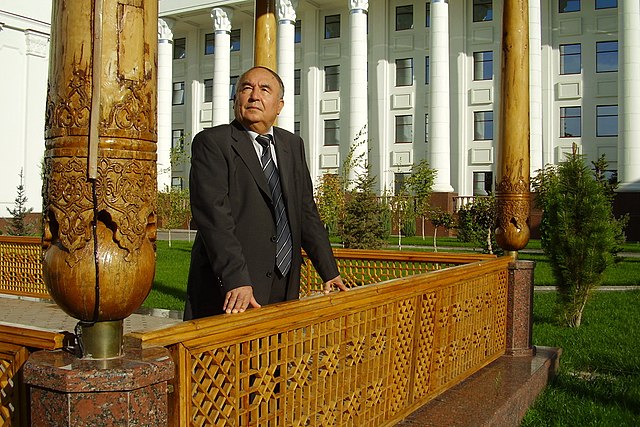 Erkin Vohidov haqida gap ketganda hech bir o‘zbek millati inkor eta olmaydigan qo‘shiqqa aylangan yuzlab lirik she’rlari, ijtimoiy hayotga befarq qaray olmagan vatanparvar inson ekanligini isbotlab beruvchi dostonlari, g‘azallarini ta’kidlab o‘tishimiz mumkin.
Kamtarlik
Garchi shuncha mag‘rur tursa ham,
Piyolaga egilar choynak.
Shunday ekan, manmanlik nechun,
Kibr-u havo nimaga kerak?

Kamtarin bo‘l, hatto bir qadam
O‘tma g‘urur ostonasidan.
Piyolani inson shuning-chun
O‘par doim peshonasidan.
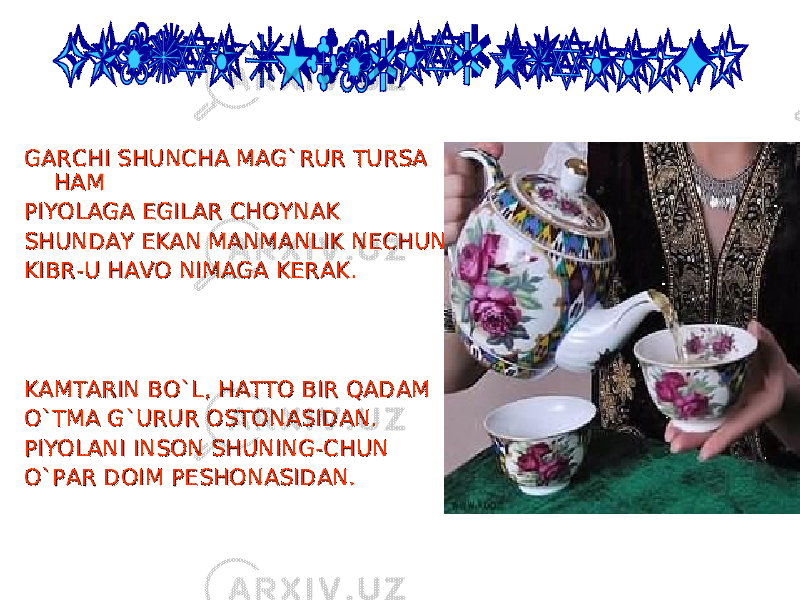 Qaro qoshing…
Qaro qoshing, qalam qoshing,
Qiyiq qayrilma qoshing, qiz.
Qilur qatlimga qasd qayrab – 
Qilich qotil qaroshing, qiz.

Qafasda qalb qushin qiynab,
Qanot qoqmoqqa qo‘ymaysan.
Qarab qo‘ygil qiyo,
Qalbimni qizdirsin quyoshing, qiz.
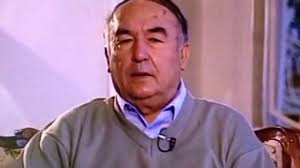 Shoir g‘azallari
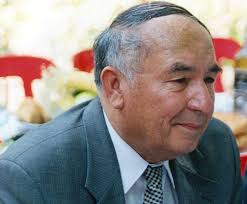 Erkin Vohidov faqat she’rlar, hajviyalar yozgan shoir sifatida emas, balki, mudrab qolgan aruz vaznini qayta uyg‘otgan g‘azalnavis sifatida adabiyot gulshanida chuqur iz qoldirgan.
Erkin Vohidov g‘azallarida lirik qahramon nafaqat oshiq timsolida balki, ijtimoiy hayotga befarq qaray olmaydigan davr kishisi sifatida ham shakllangan.
Shoir g‘azallari
Donishqishloq latifalari
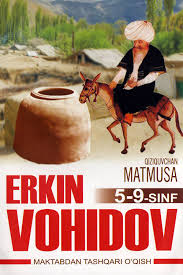 “Matmusaning qishlog‘i”,
 “Matmusaning qalpog‘i”,
 “Matmusaning lagani”,
 “Matmusaning tandiri”,
 “Qiziquvchan Matmusa”,
 “Matmusa rassom”,
 “Matmusaning dutori”
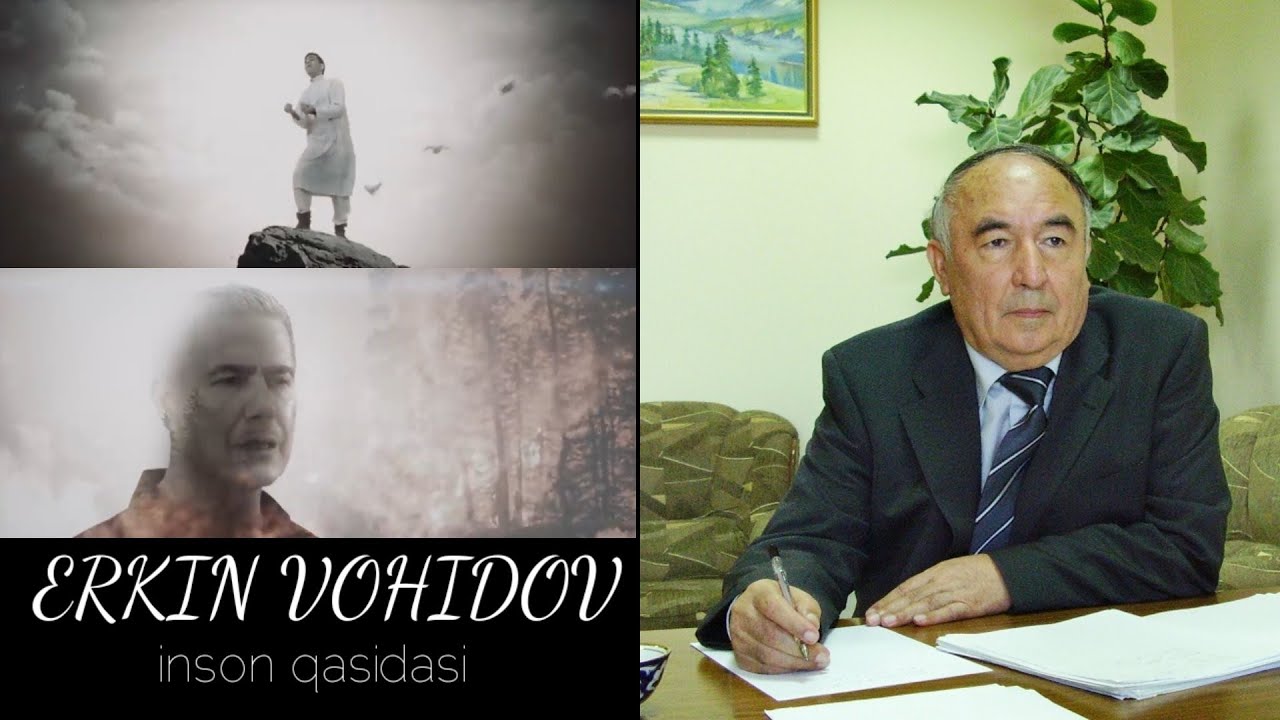 “Inson” qasidasi
Sobit-u sayyorada 
                Inson o‘zing, inson o‘zing.
Mulki olam ichra bir 
                Xoqon o‘zing, sulton o‘zing.

Sobit o‘z ma’vosida, 
               Sayyor fazo dunyosida,
Koinot sahrosida
               Karvon o‘zing, sarbon o‘zing.
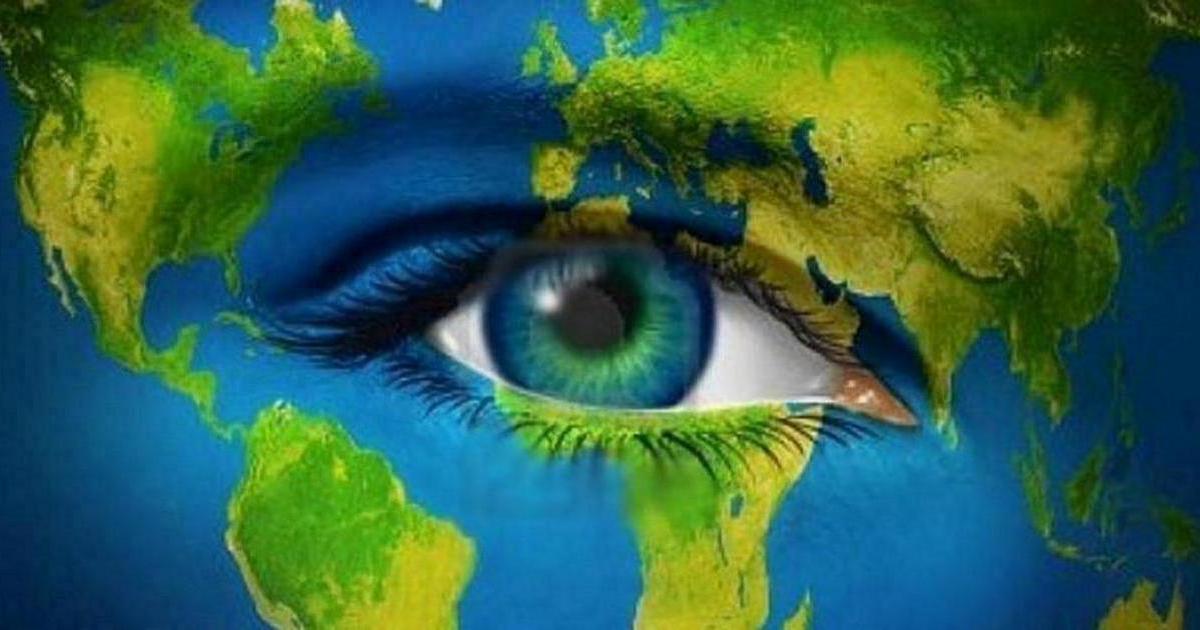 Yaxshidir achchiq haqiqat
Yaxshidir achchiq haqiqat,
Lek shirin yolg‘on yomon,
Ul shirin yolg‘onga mendek
Aldanib qolg‘on yomon.
Umrimiz aldoq jahonda
Aldanib o‘tgay va lek
So‘nggi qiynalg‘on yomondir,
So‘nggi qiynalg‘on yomon.
Aytgali achchiq azobing
Bo‘lsa dildosh yaxshidir,
So‘z demay o‘tli alamni
Joningga solg‘on yomon.
Jonga solg‘on ham na sozdir,
Elga so‘ylab men kabi
Shoiri devonayi ishq
Nomini olg‘on yomon.
Gar qilich kelsa boshingga,
Qo‘rqma, Erkin, rostni ayt,
Yaxshidir achchiq haqiqat,
Lek shirin yolg‘on yomon.
Yoshlik
Yoshlik! Seni kuylamagan kim,
Ertaklaring so‘ylamagan kim,
Qariganda o‘ylamagan kim,
O‘ylab yana kuylamagan kim?
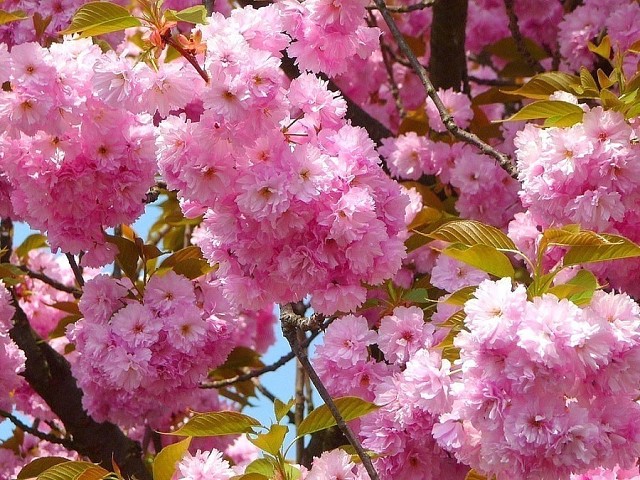 Bitmoq bo‘ldim men ham senga bayt,
Yosh yurakning haqi bormi, ayt?
Yoshlik, asli mening o‘zimsan,
Keng olamga boqqan ko‘zimsan.
Mustahkamlash
Quyidagilar ichidan Erkin Vohidovning qaysi she’ri bir xil misralar bilan boshlanib, ayni shu misralar bilan yakunlanadi?
A
A
“Yaxshidir achchiq haqiqat”
“Yaxshidir achchiq haqiqat”
“Yaxshidir achchiq haqiqat”
B
“Ruhlar isyoni”
C
“Inson”
Mustahkamlash
Erkin Vohidovning “Inson” she’ri qaysi misralar bilan boshlanadi?
A
Sobit o‘z ma’vosida…
B
B
Sobit-u sayyorada…
Sobit-u sayyorada…
Sobit-u sayyorada…
C
Koinot sahrosida…
Mustaqil bajarish uchun topshiriqlar
Erkin Vohidov she’riyati bilan yaqinroq tanishib chiqing.
 Shoir she’rlaridan birini yod oling.
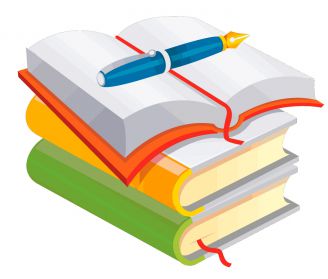